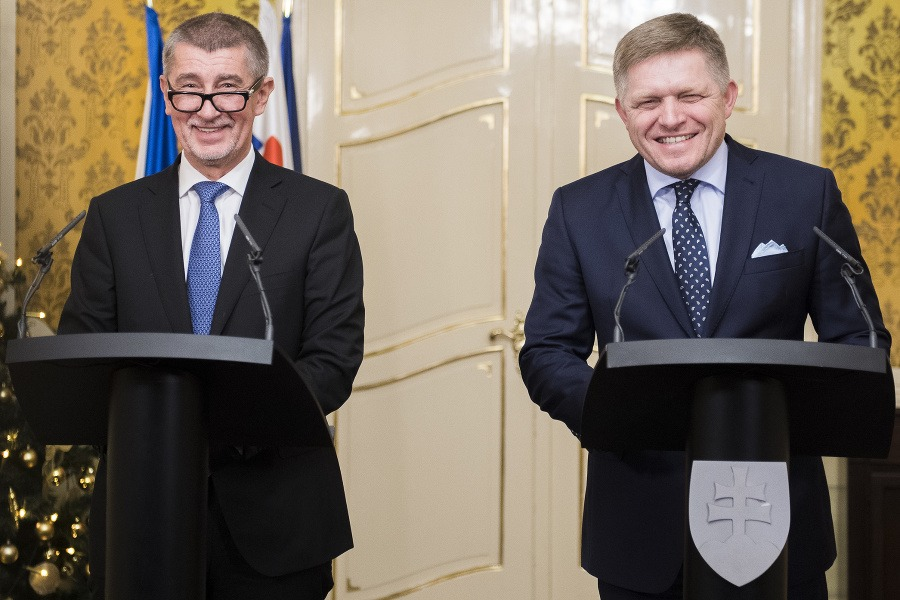 SLOVENSKO
POL509 – Prostorová analýza voleb
Trochu z histórie
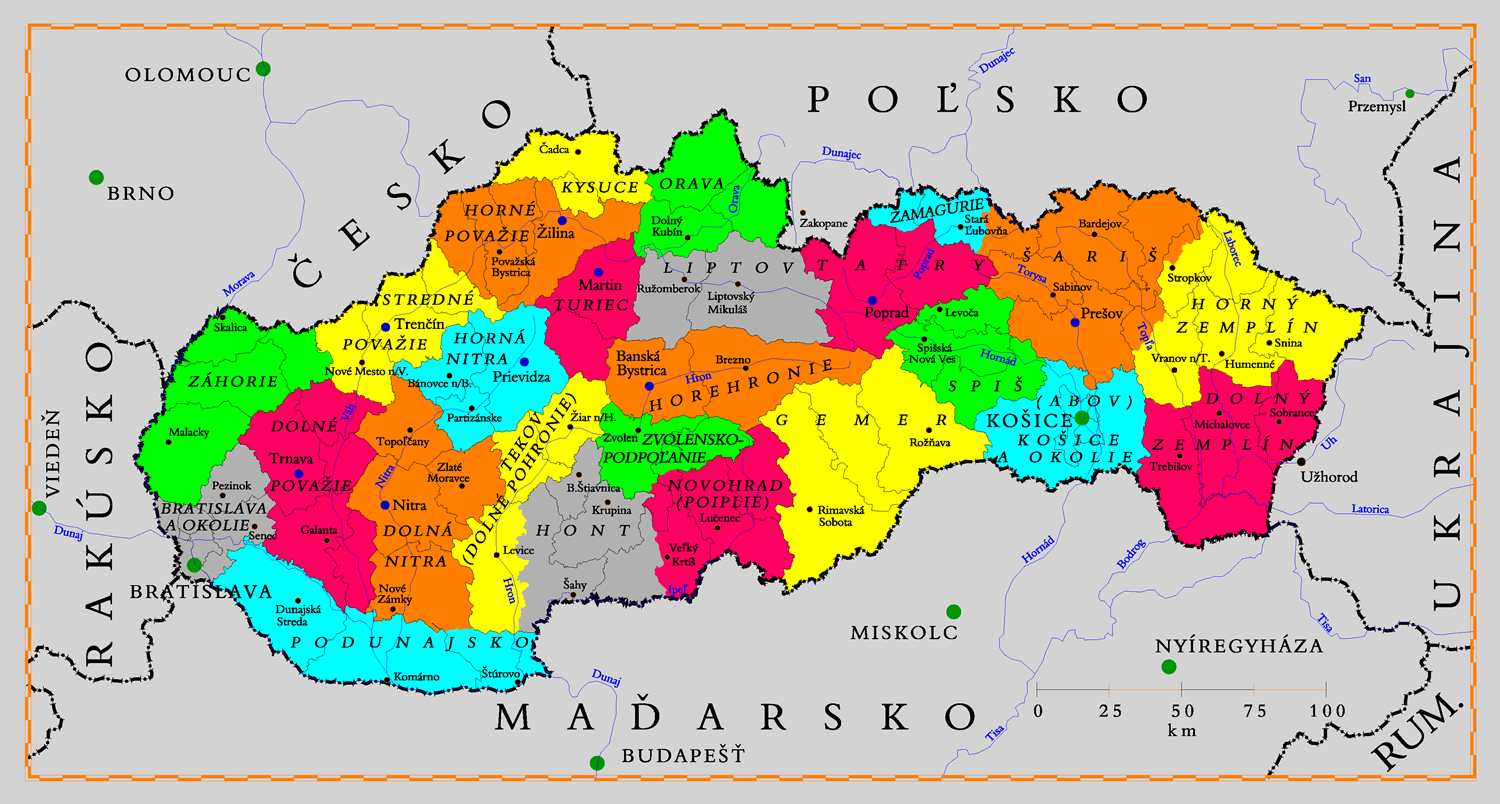 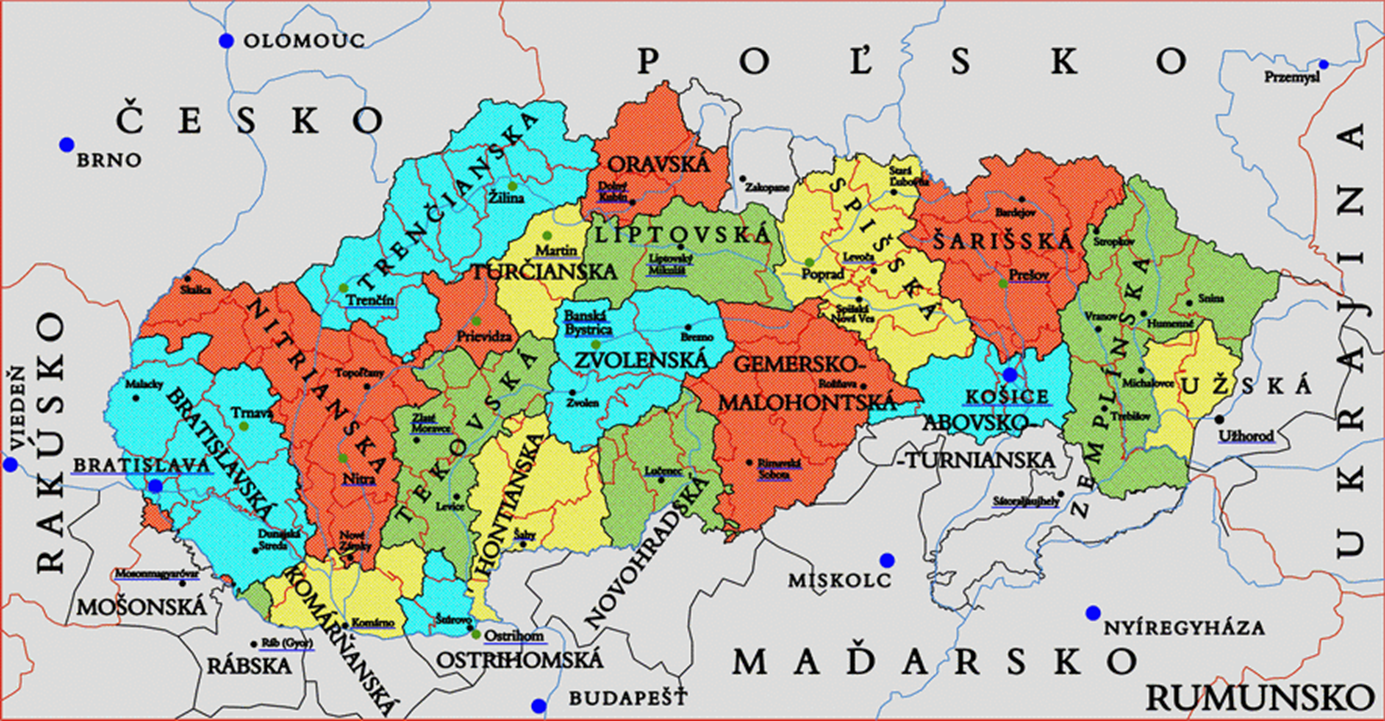 Prvá republika
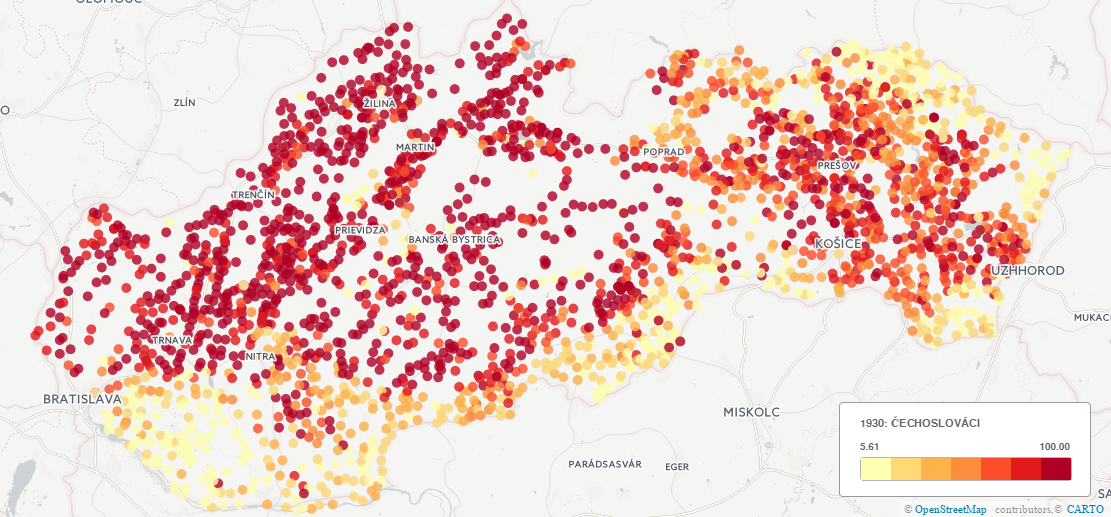 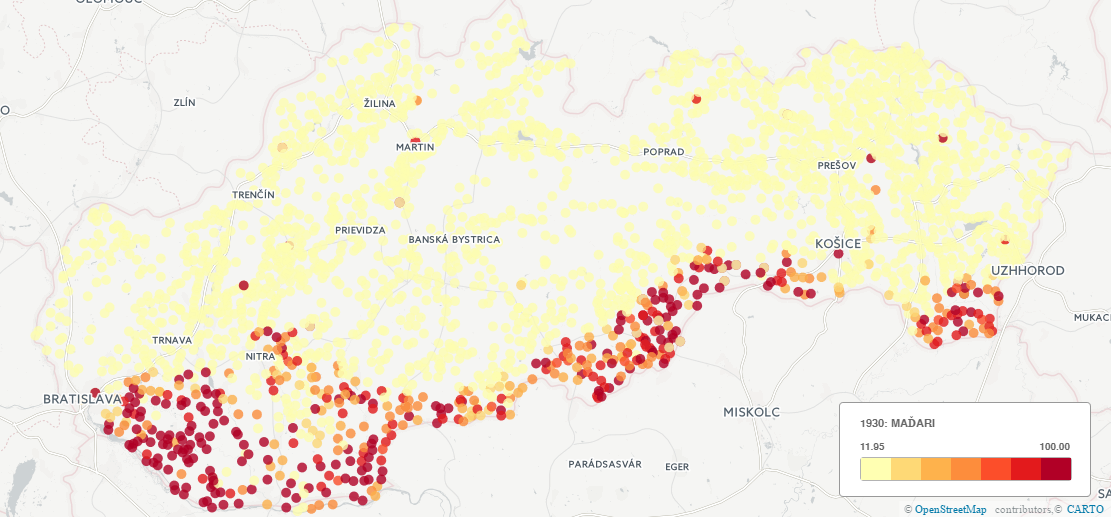 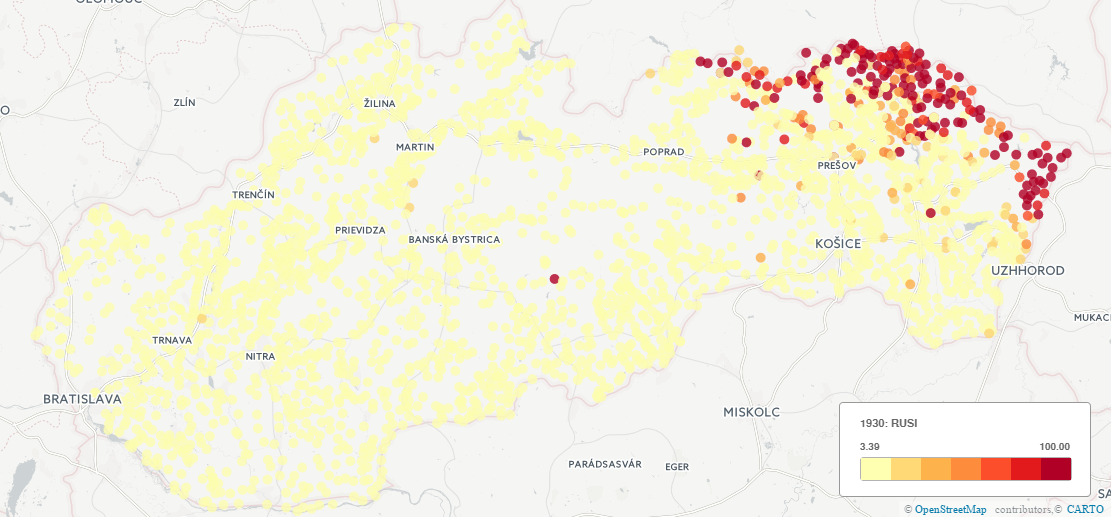 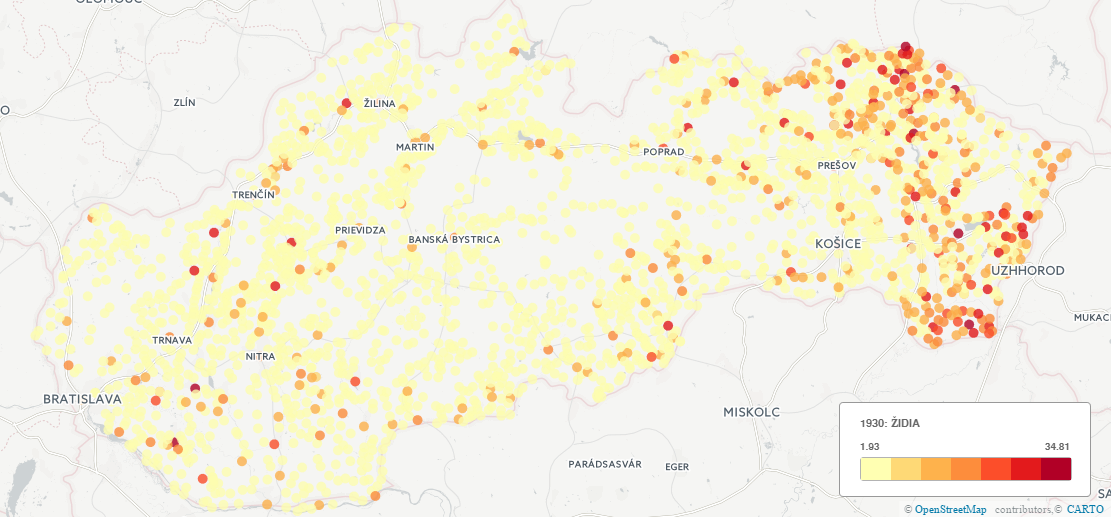 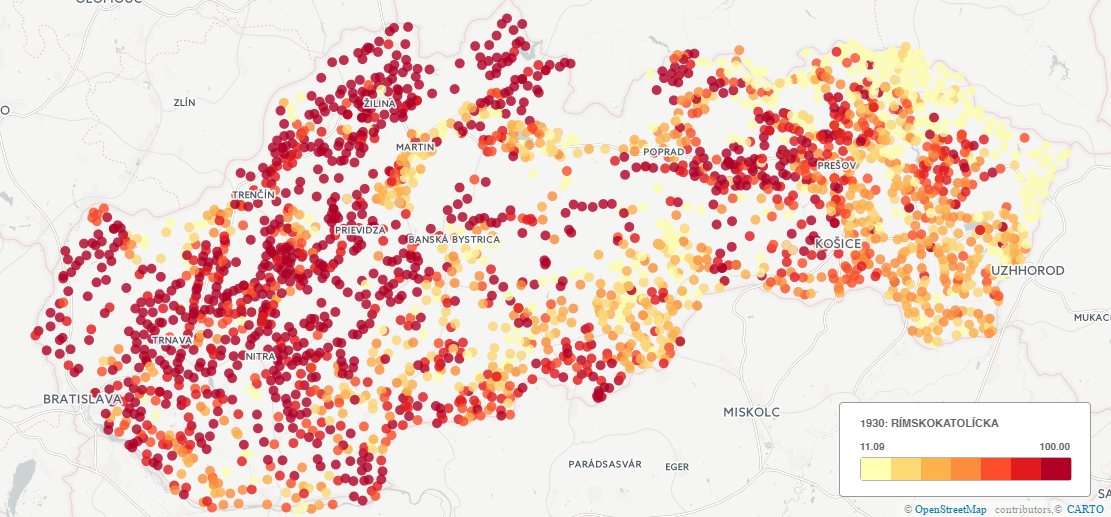 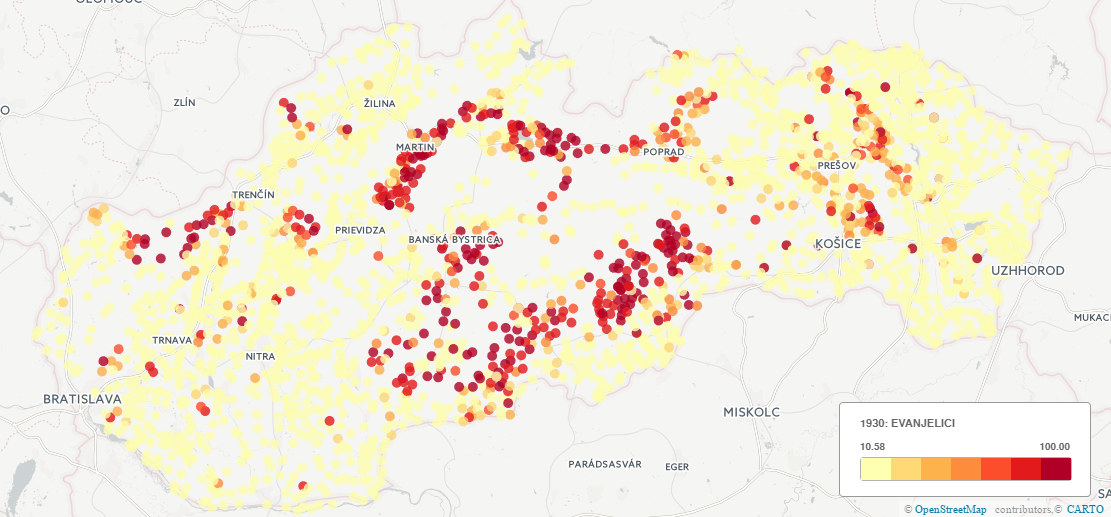 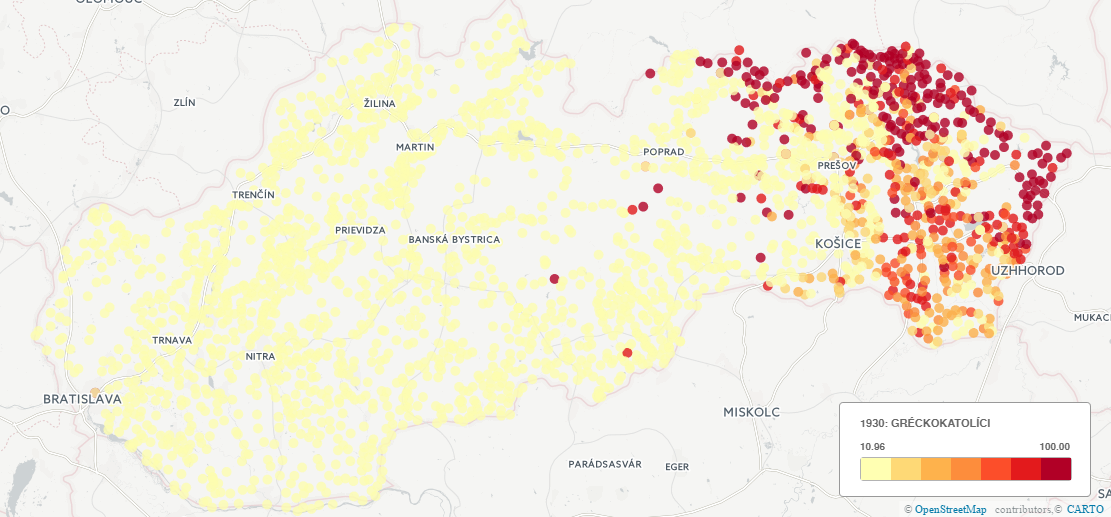 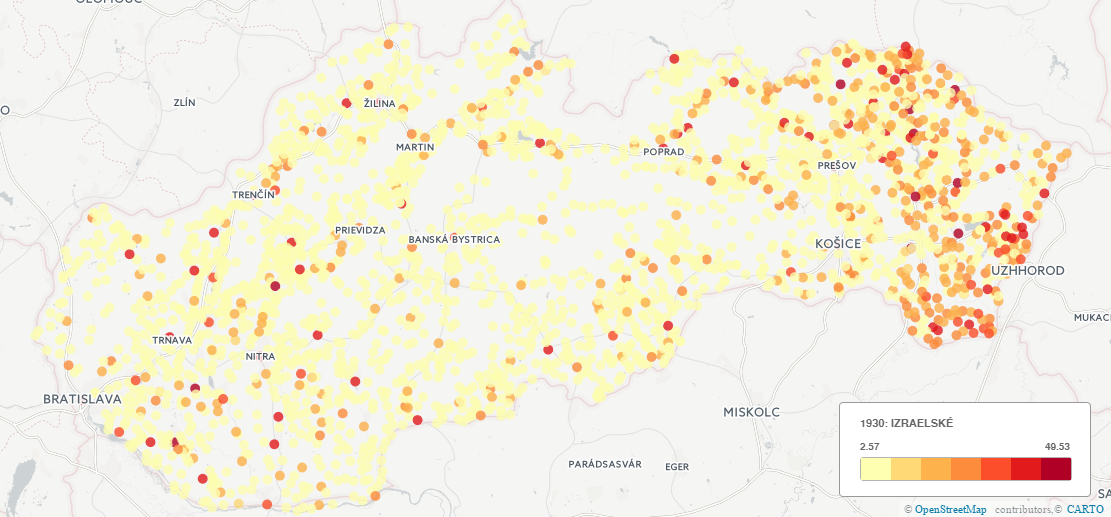 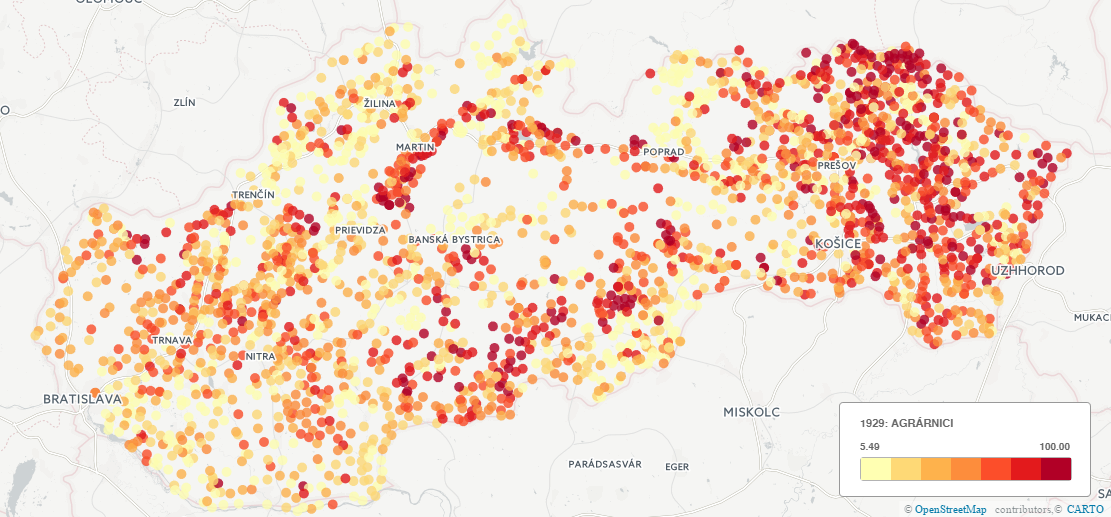 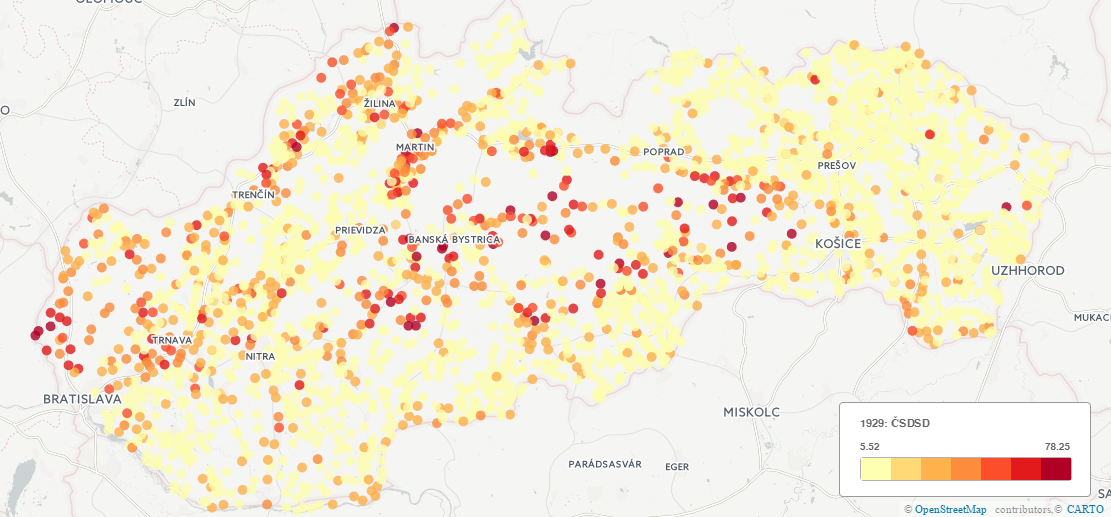 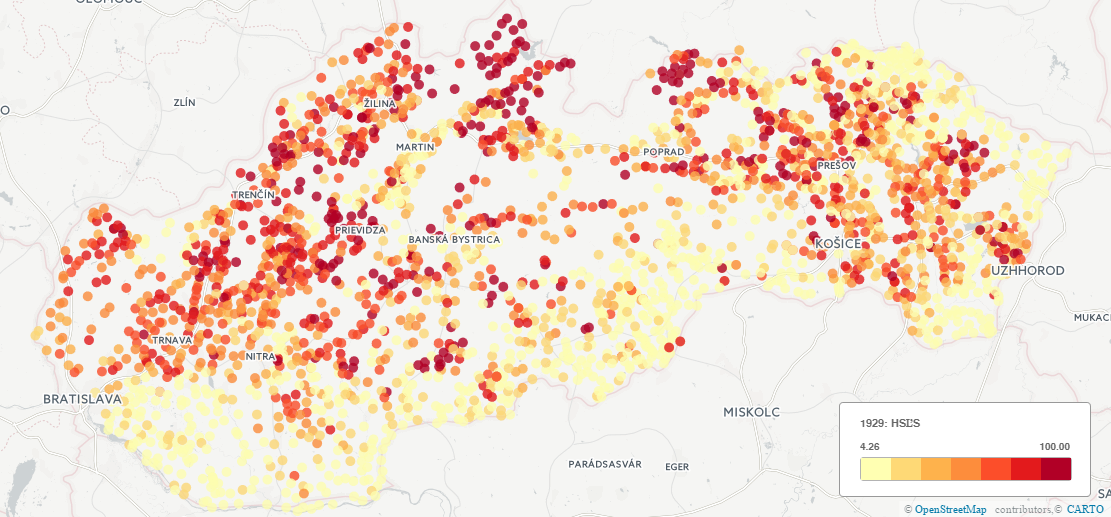 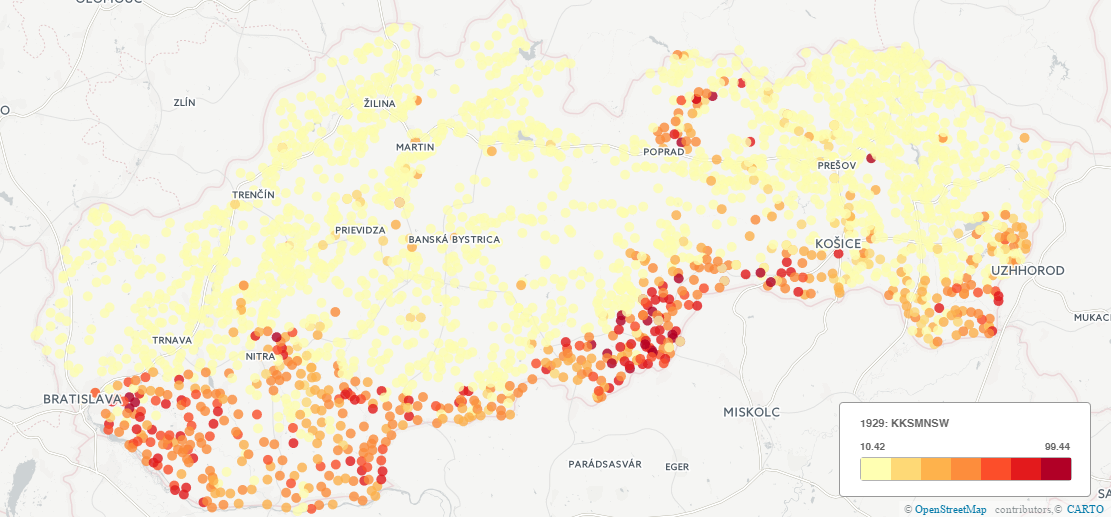 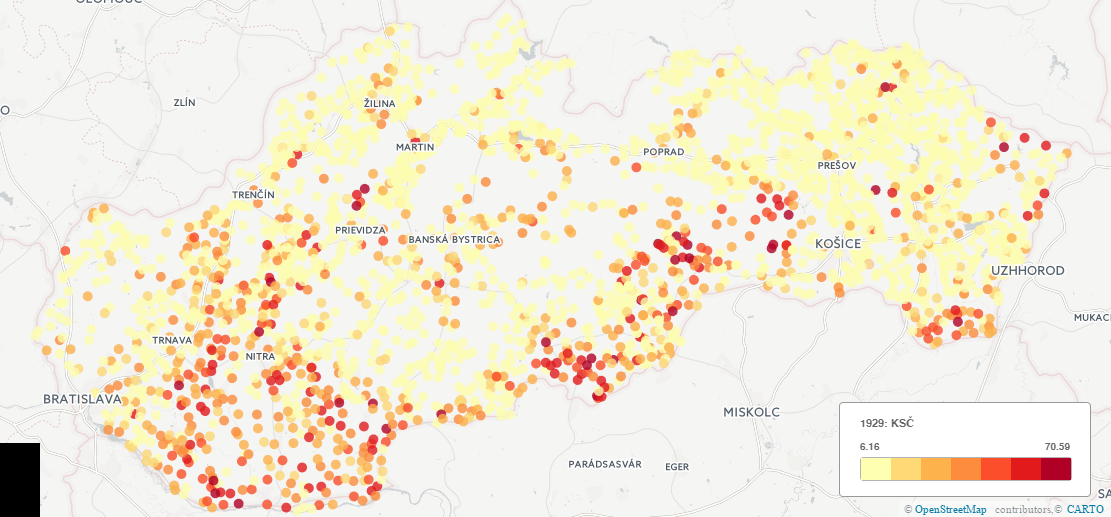 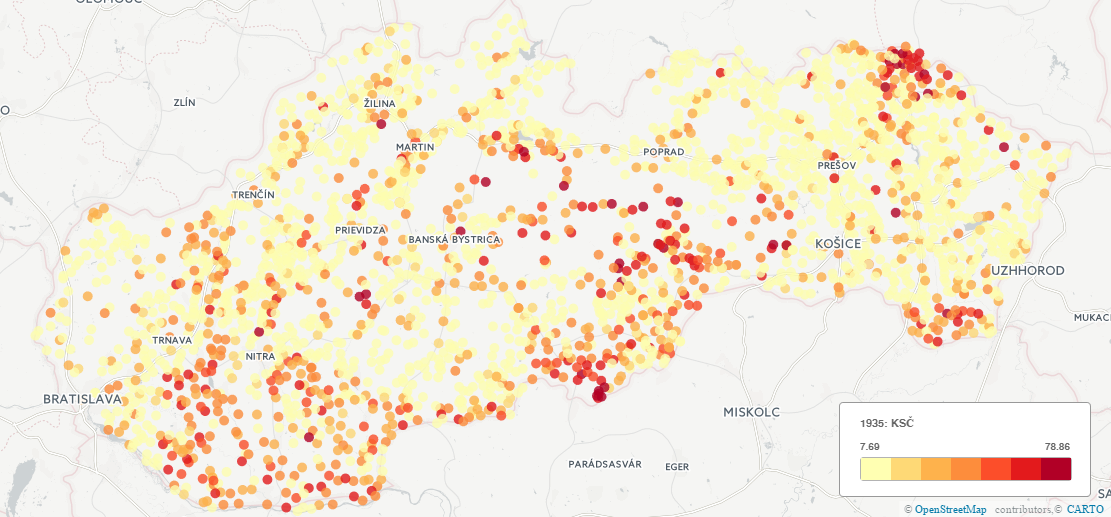 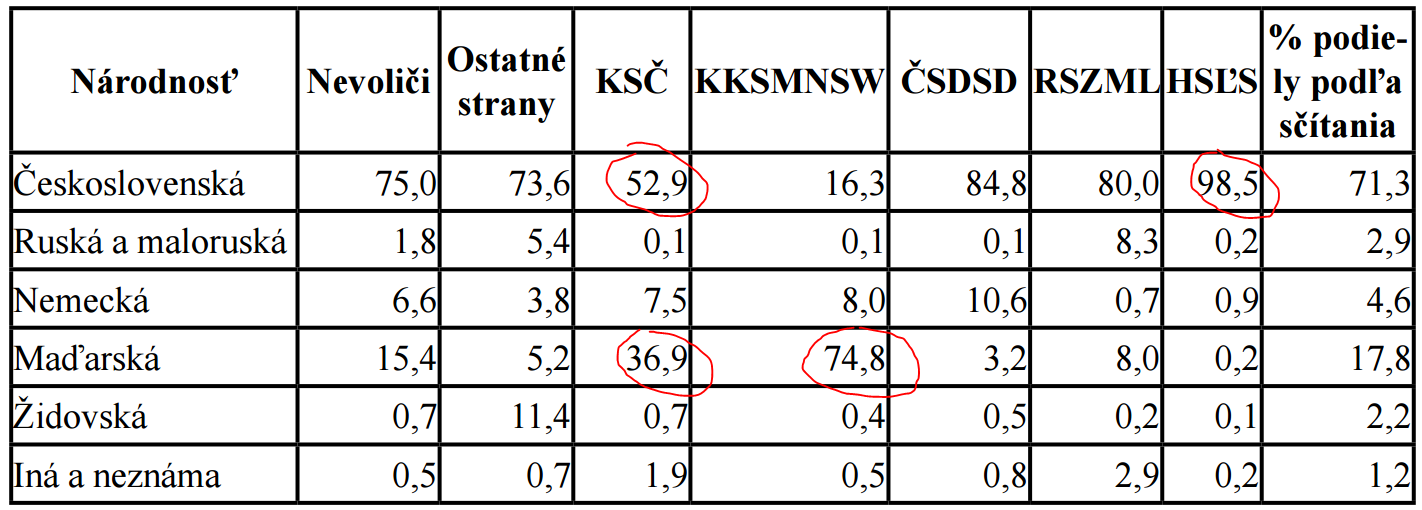 Zdroj: Bahna, Krivý
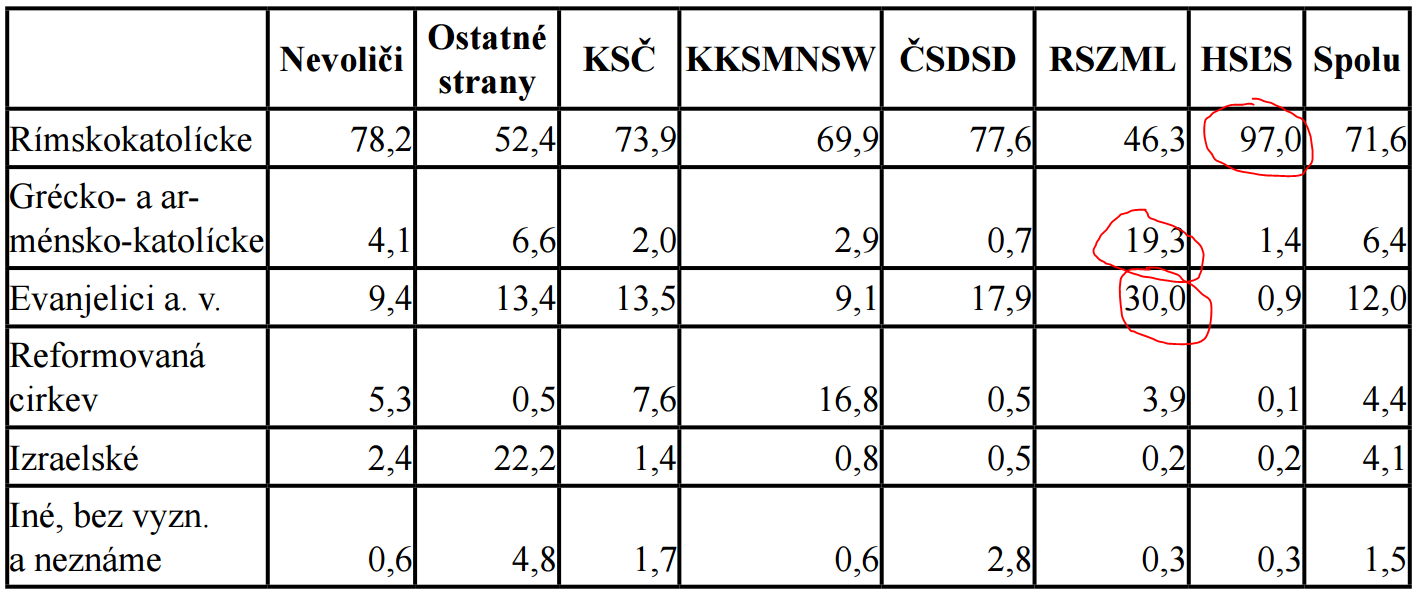 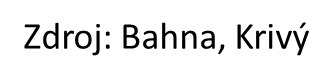 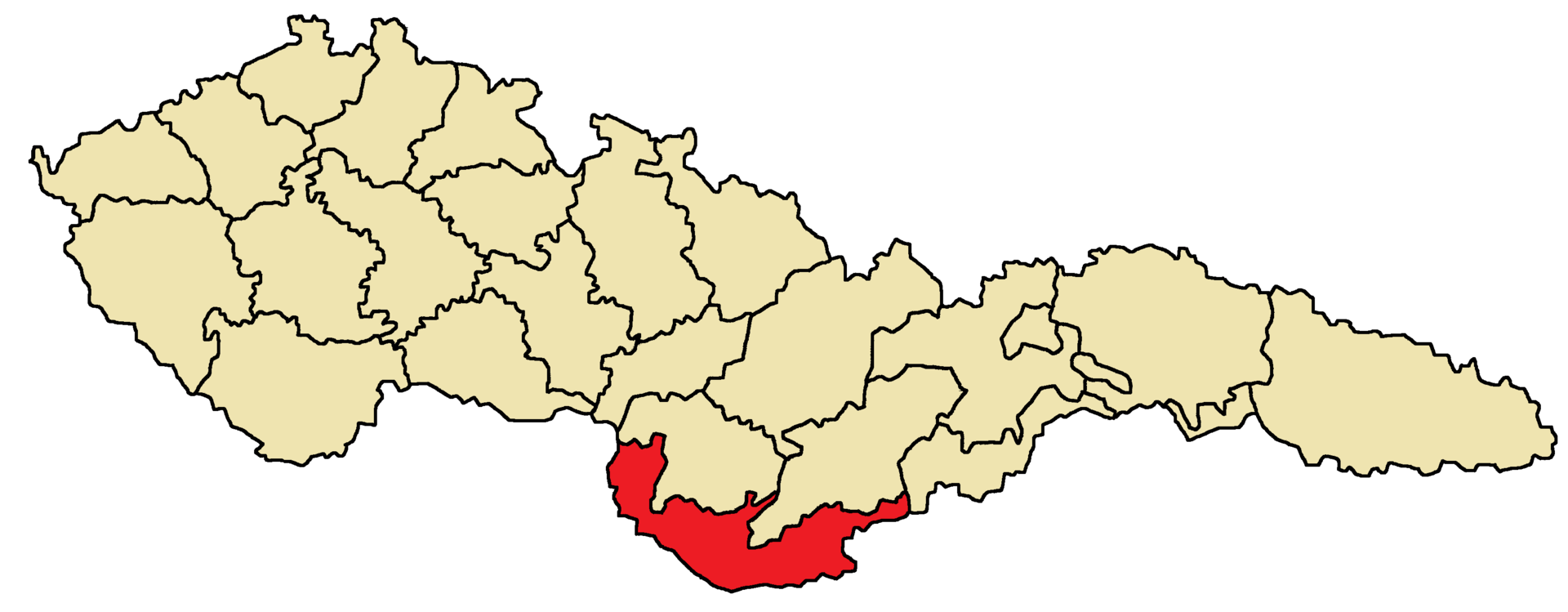 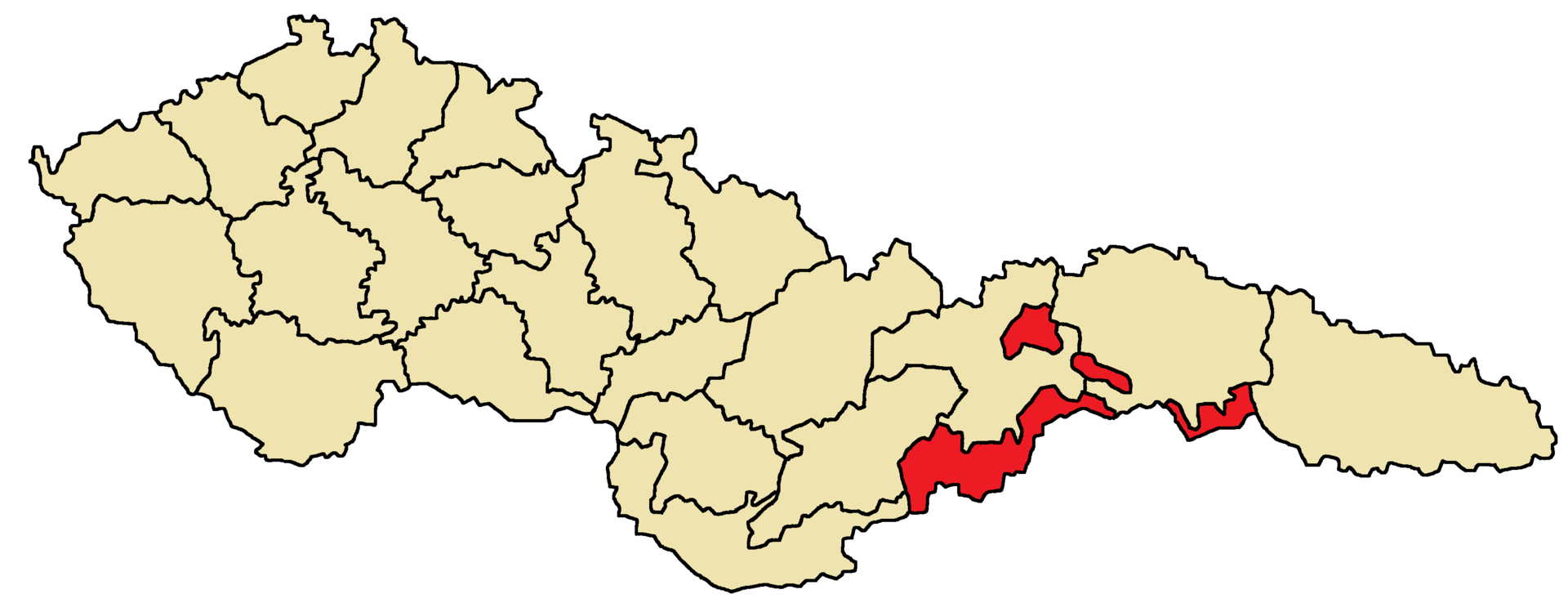 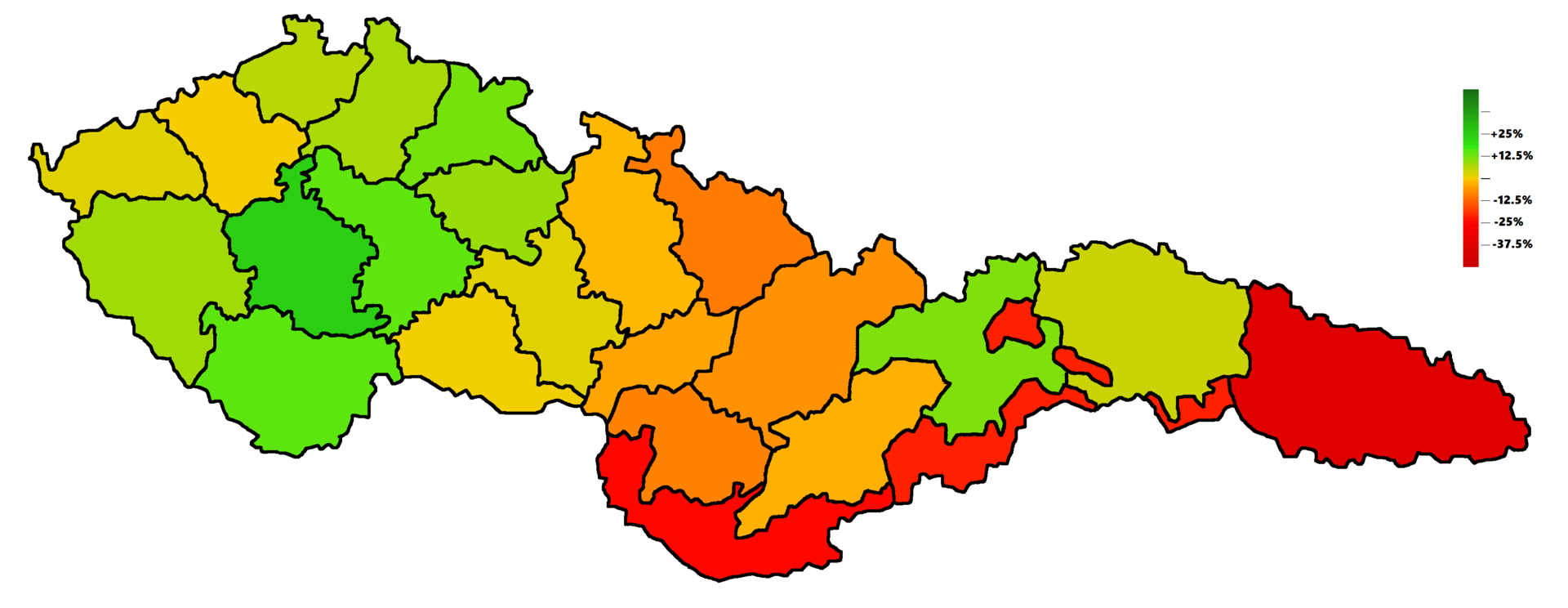 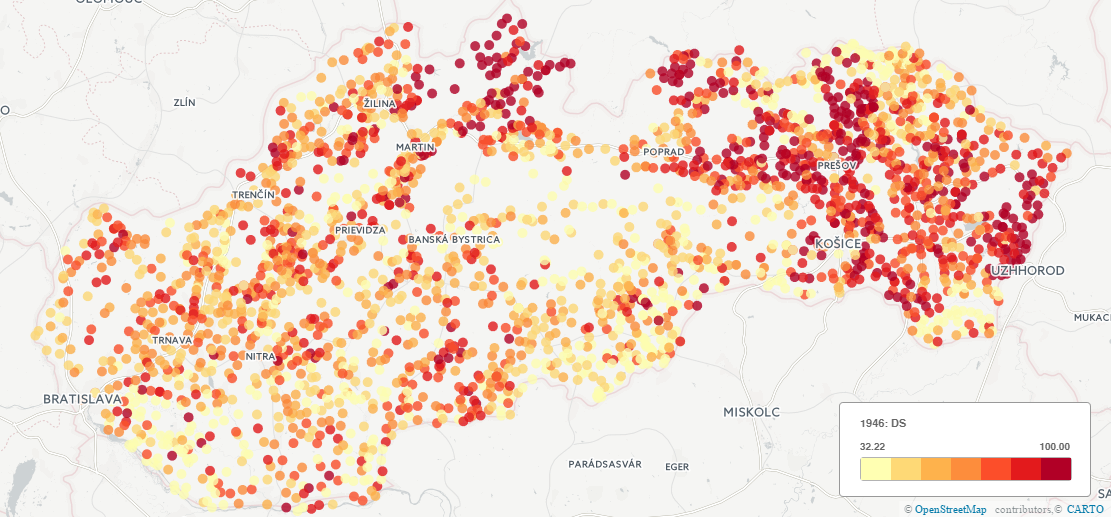 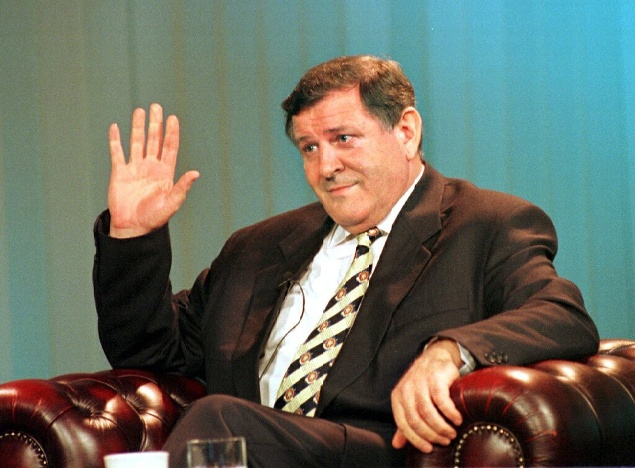 Obdobie Mečiara
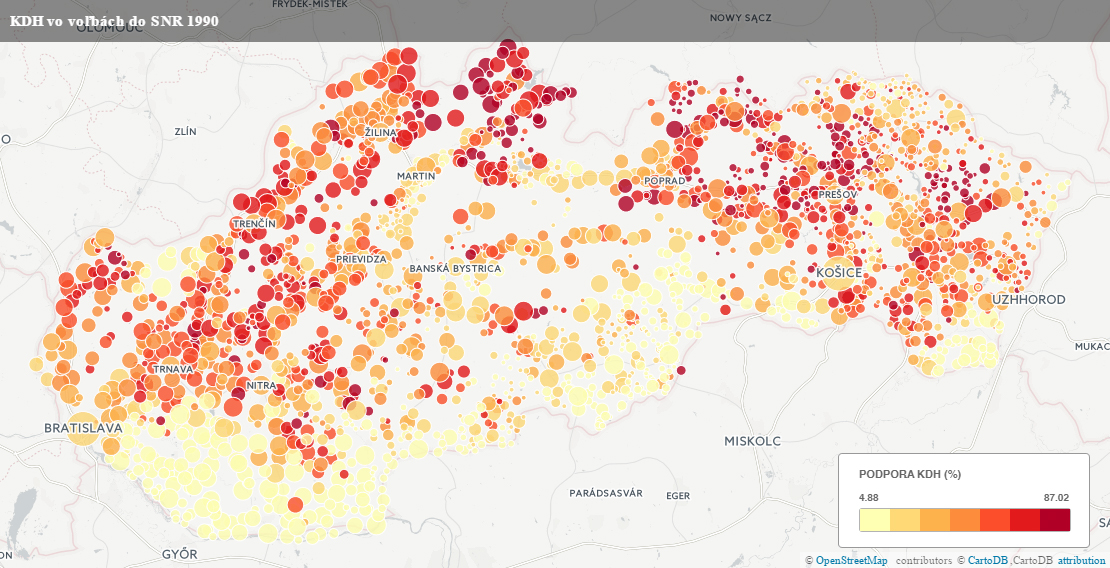 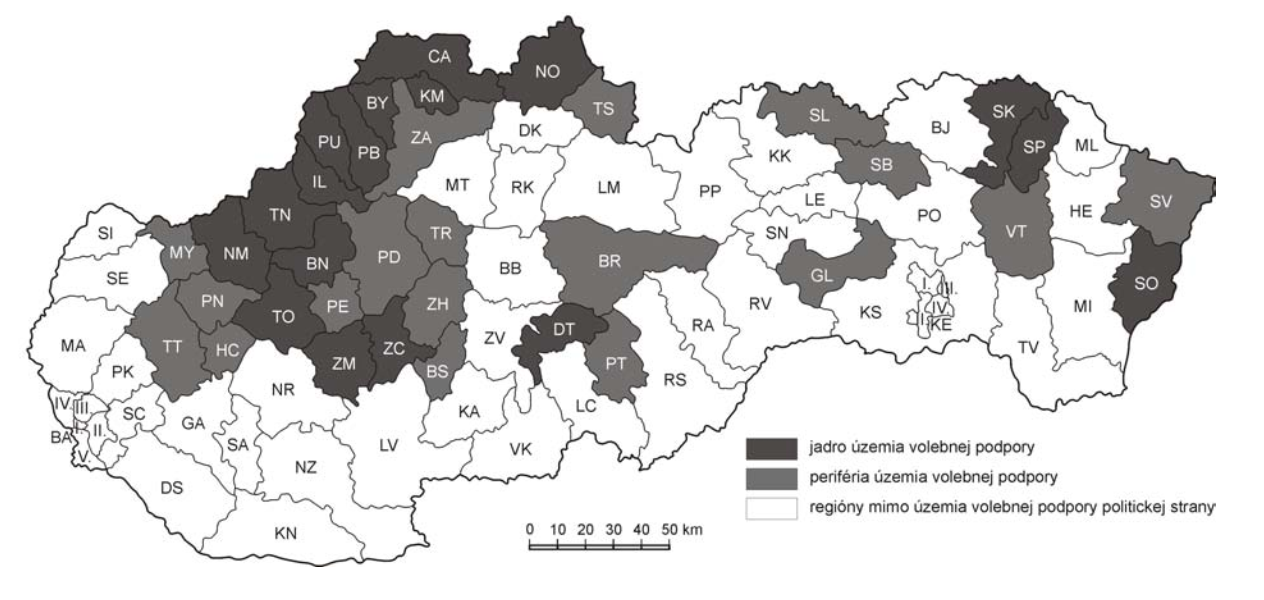 Zdroj: Madleňák
[Speaker Notes: HZDS]
HZDS v letech 1994-2010
. Zdroj: Pink
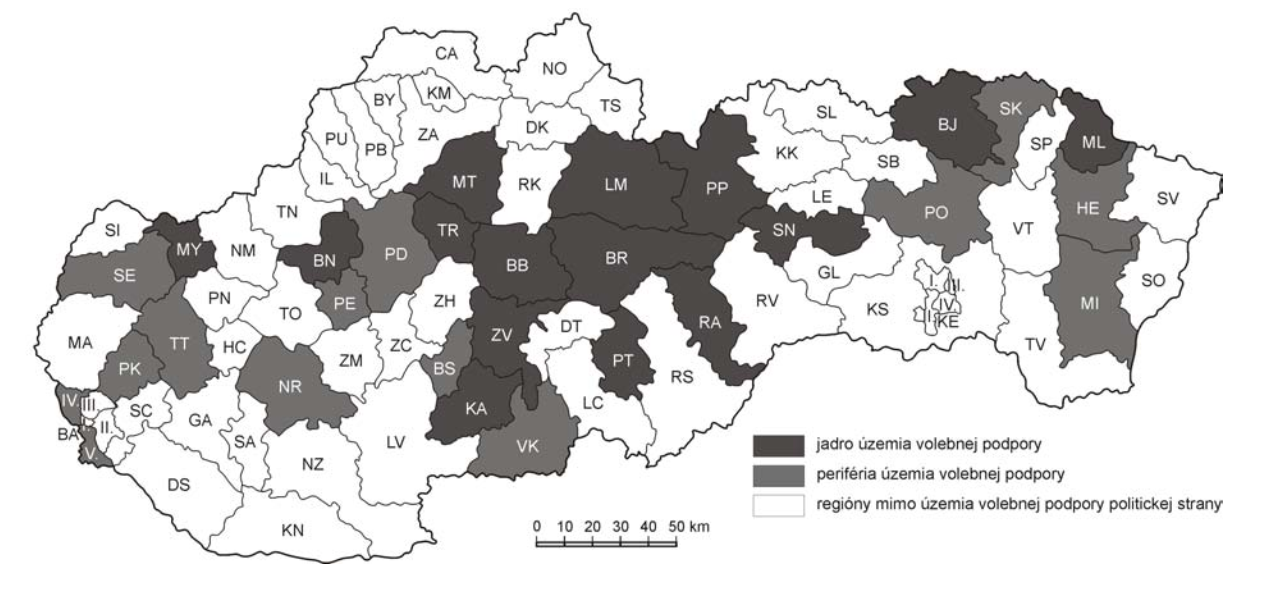 Zdroj: Madleňák
[Speaker Notes: SDĽ]
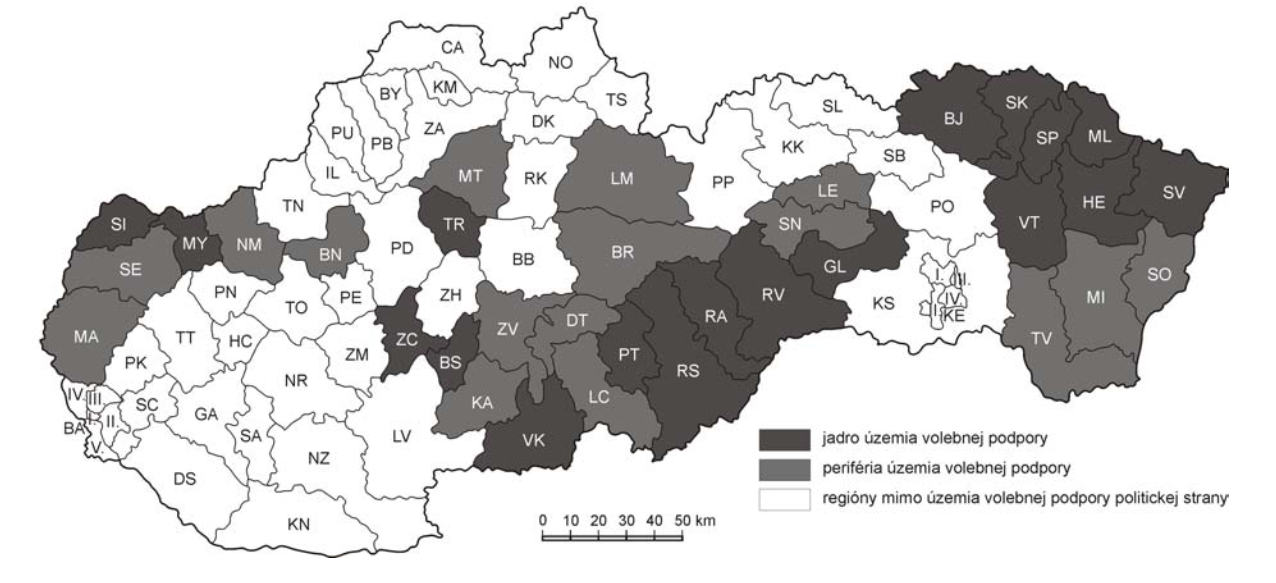 Zdroj: Madleňák
[Speaker Notes: KSS]
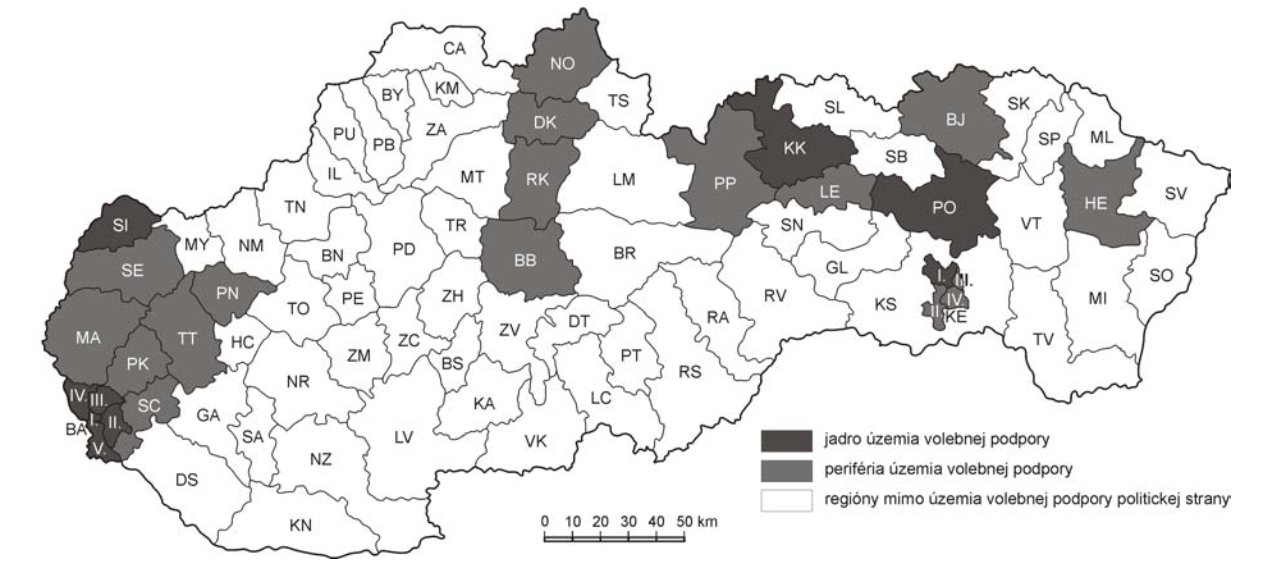 Zdroj: Madleňák
[Speaker Notes: SDK]
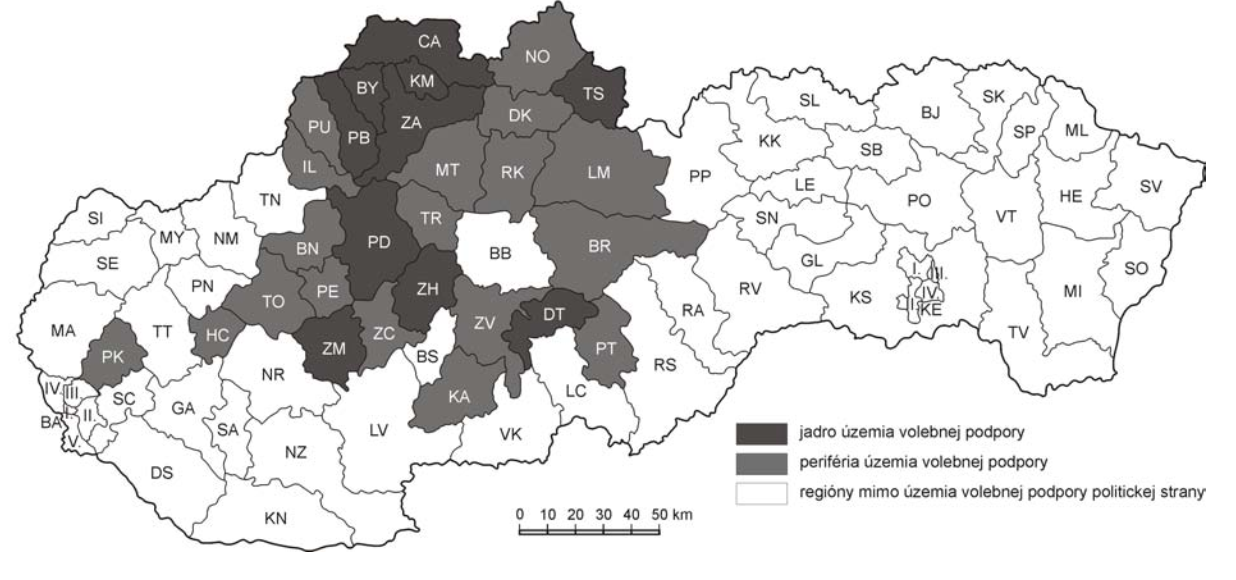 Zdroj: Madleňák
[Speaker Notes: SNS]
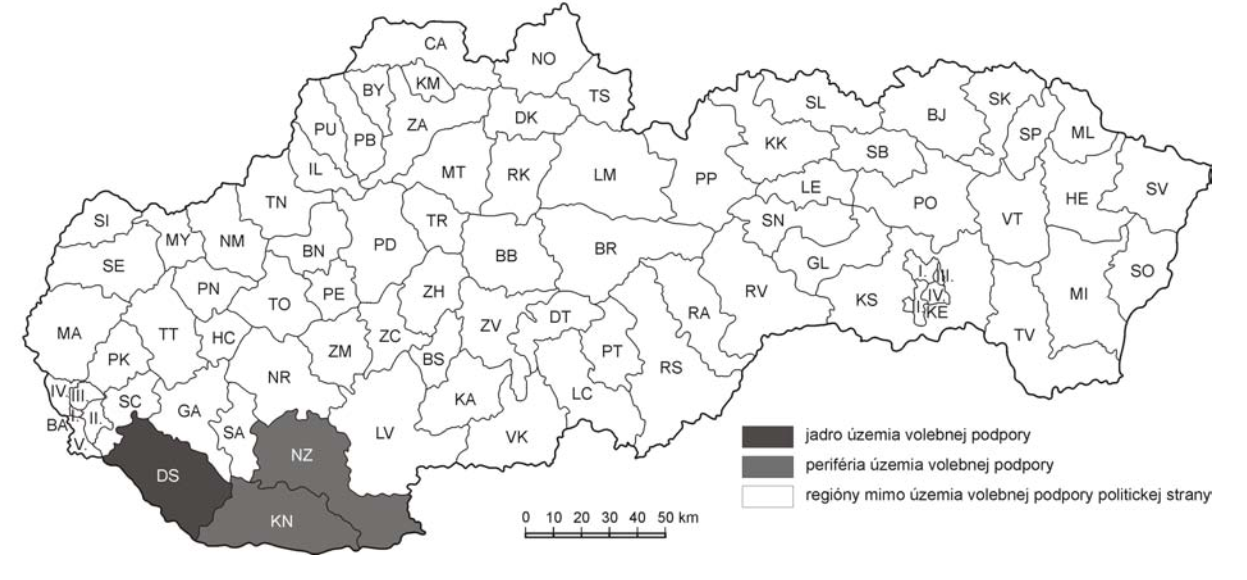 Zdroj: Madleňák
[Speaker Notes: SMK]
SMK a Most – Híd v letech 1994-2010
Zdroj: Pink
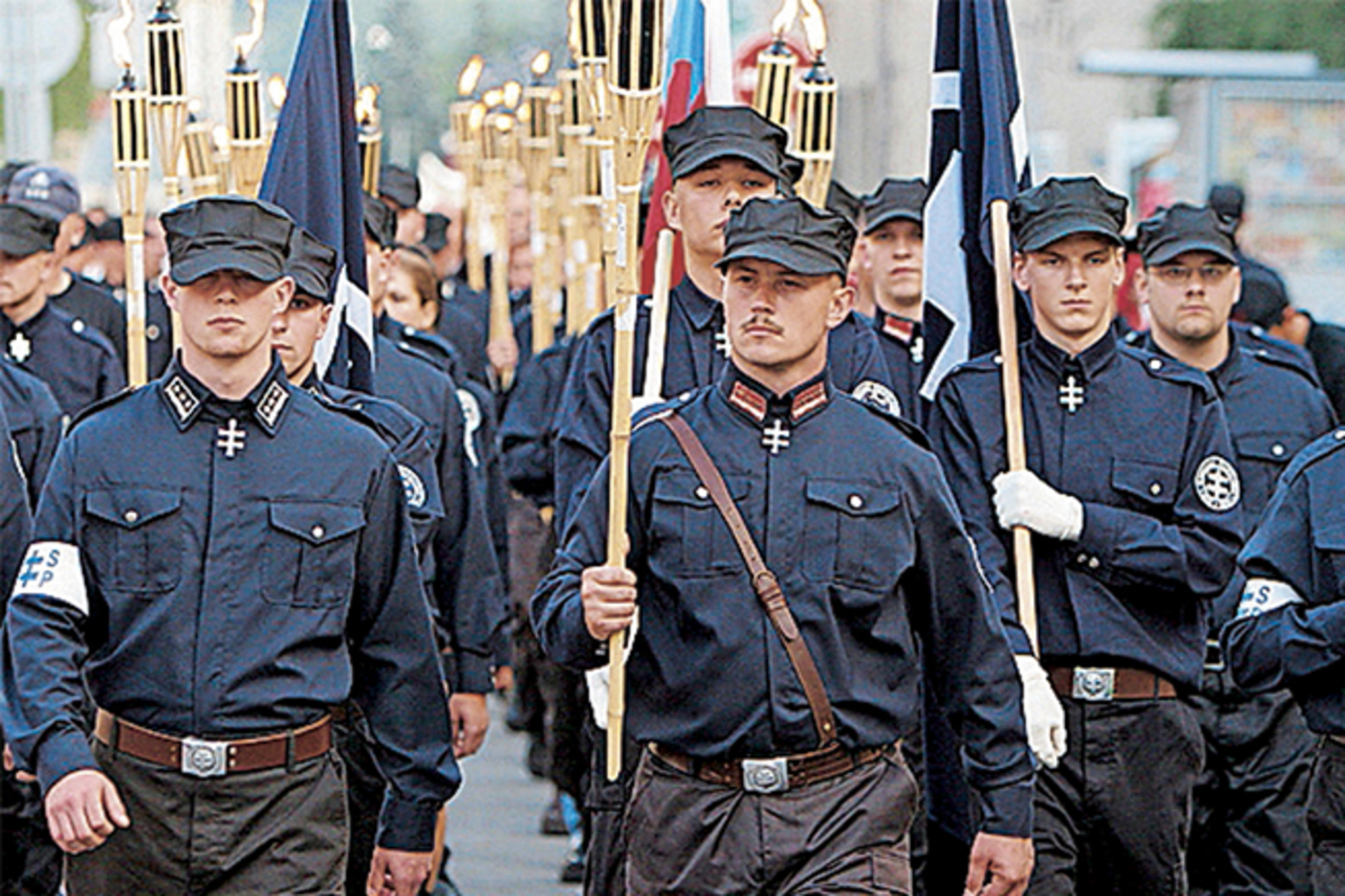 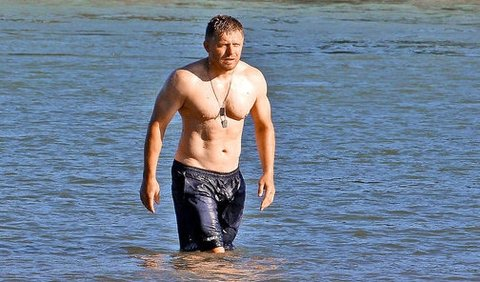 Slovensko dnes
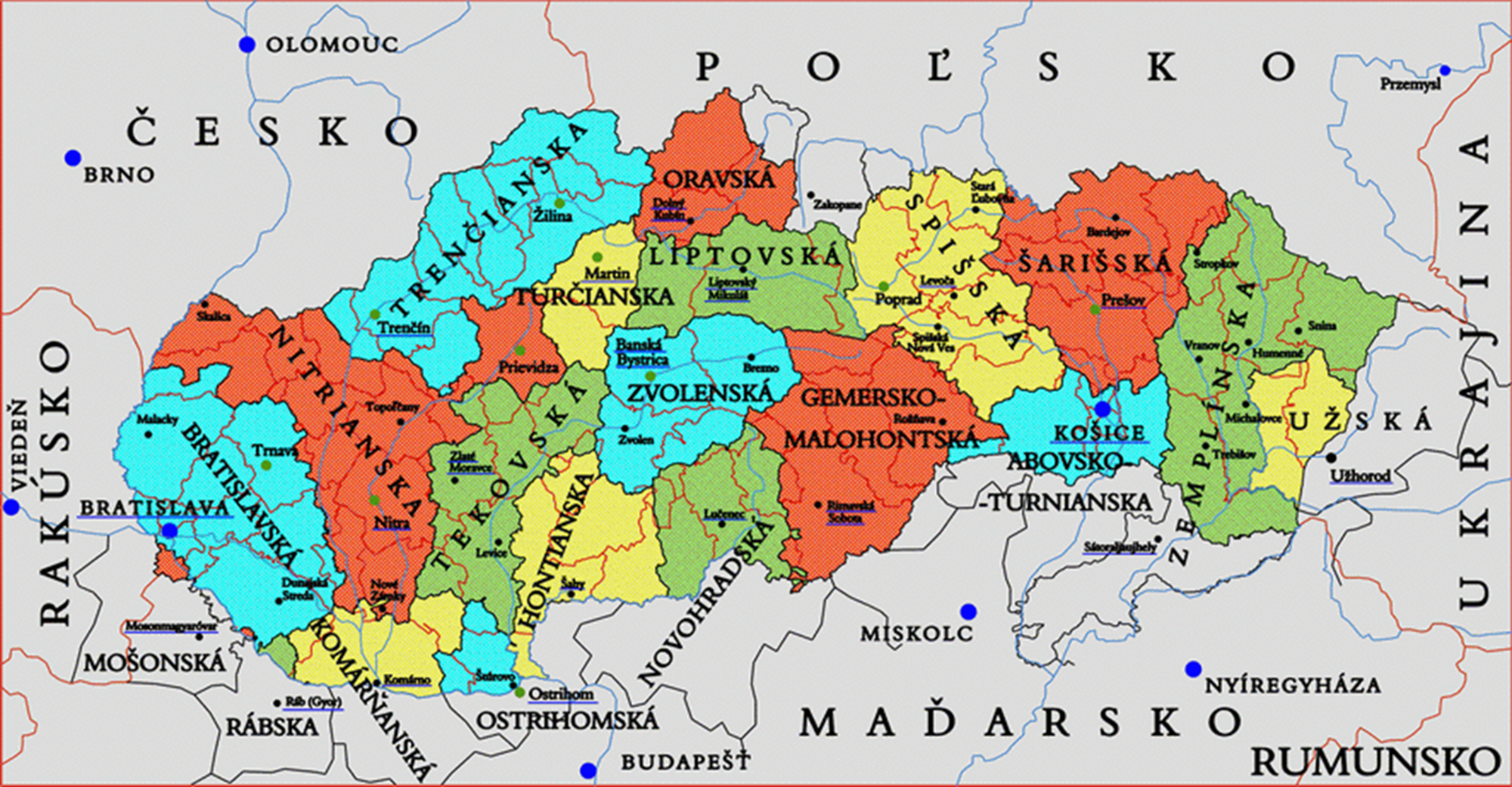 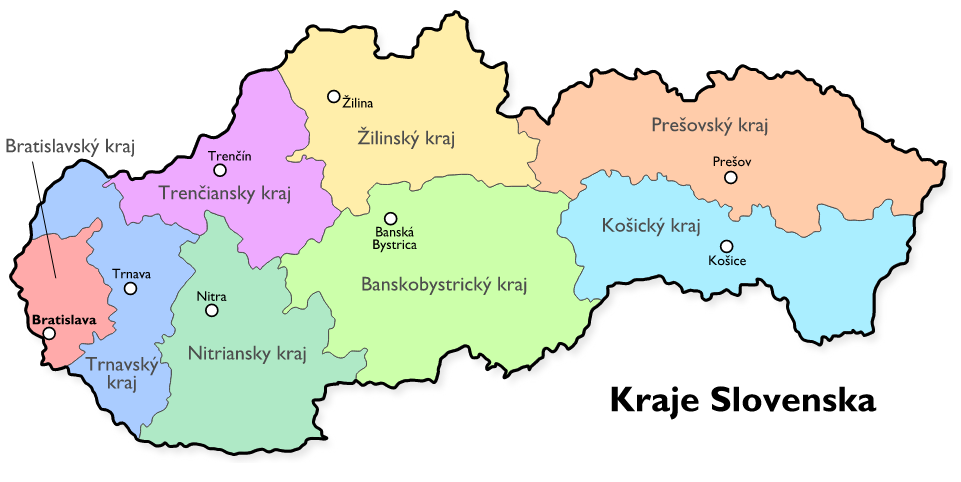 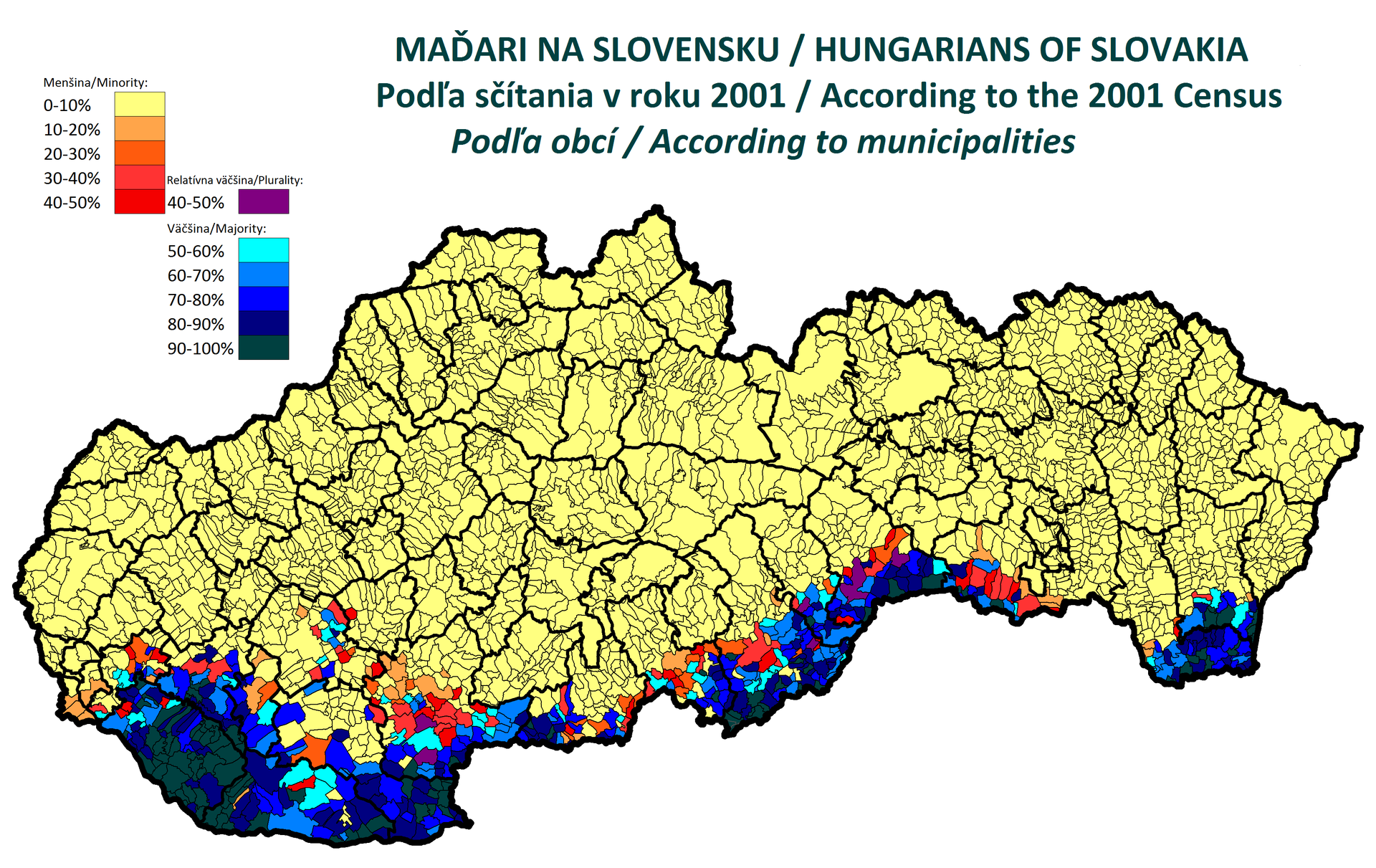 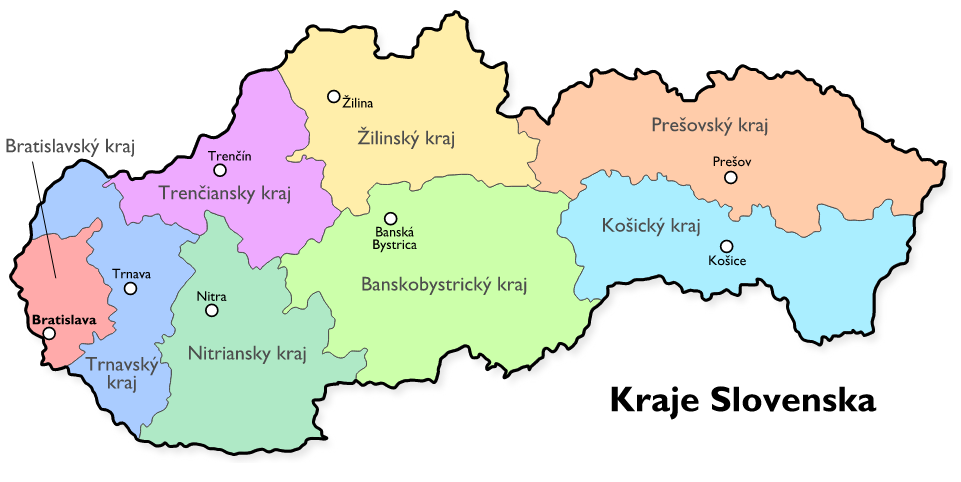 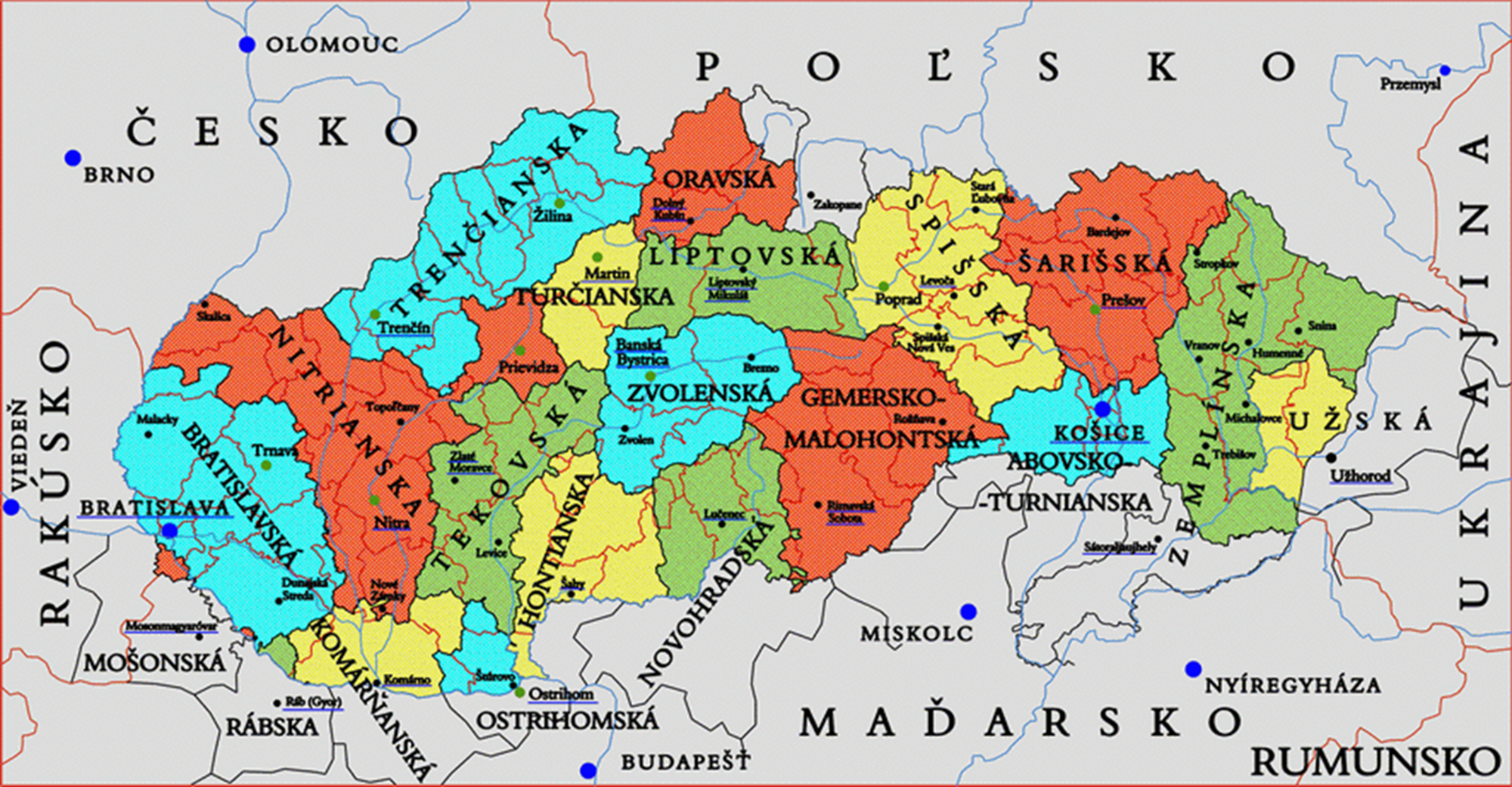 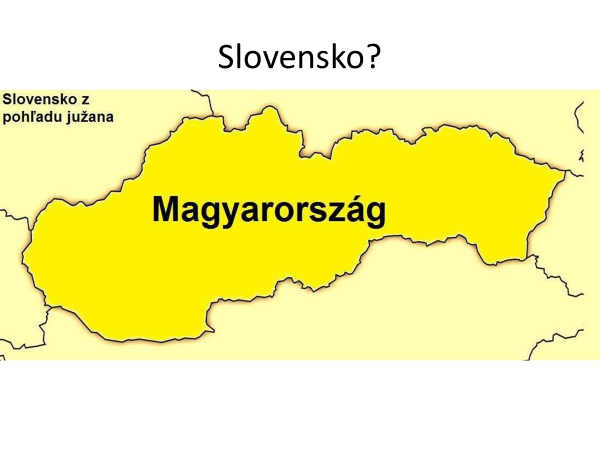 NR SR 2006
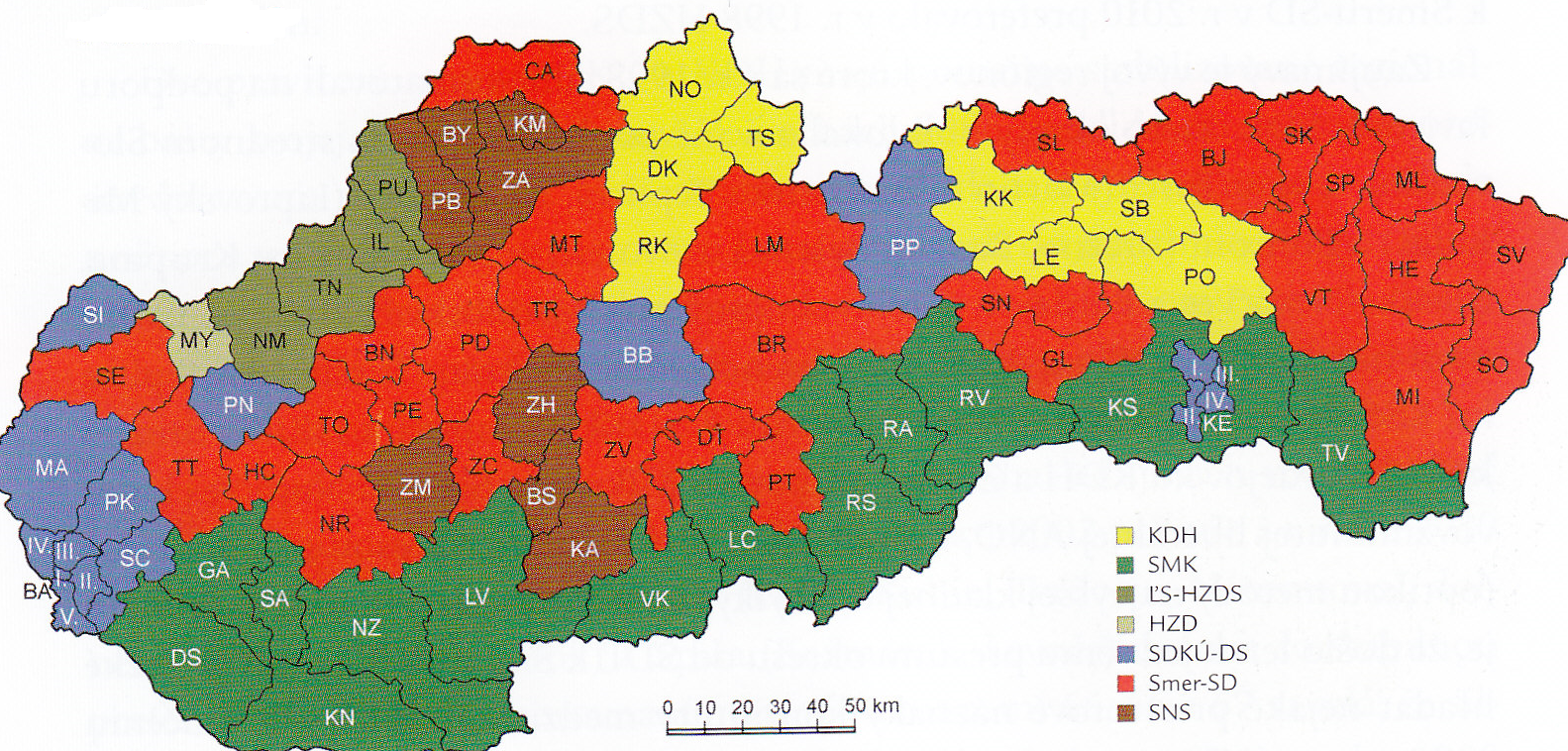 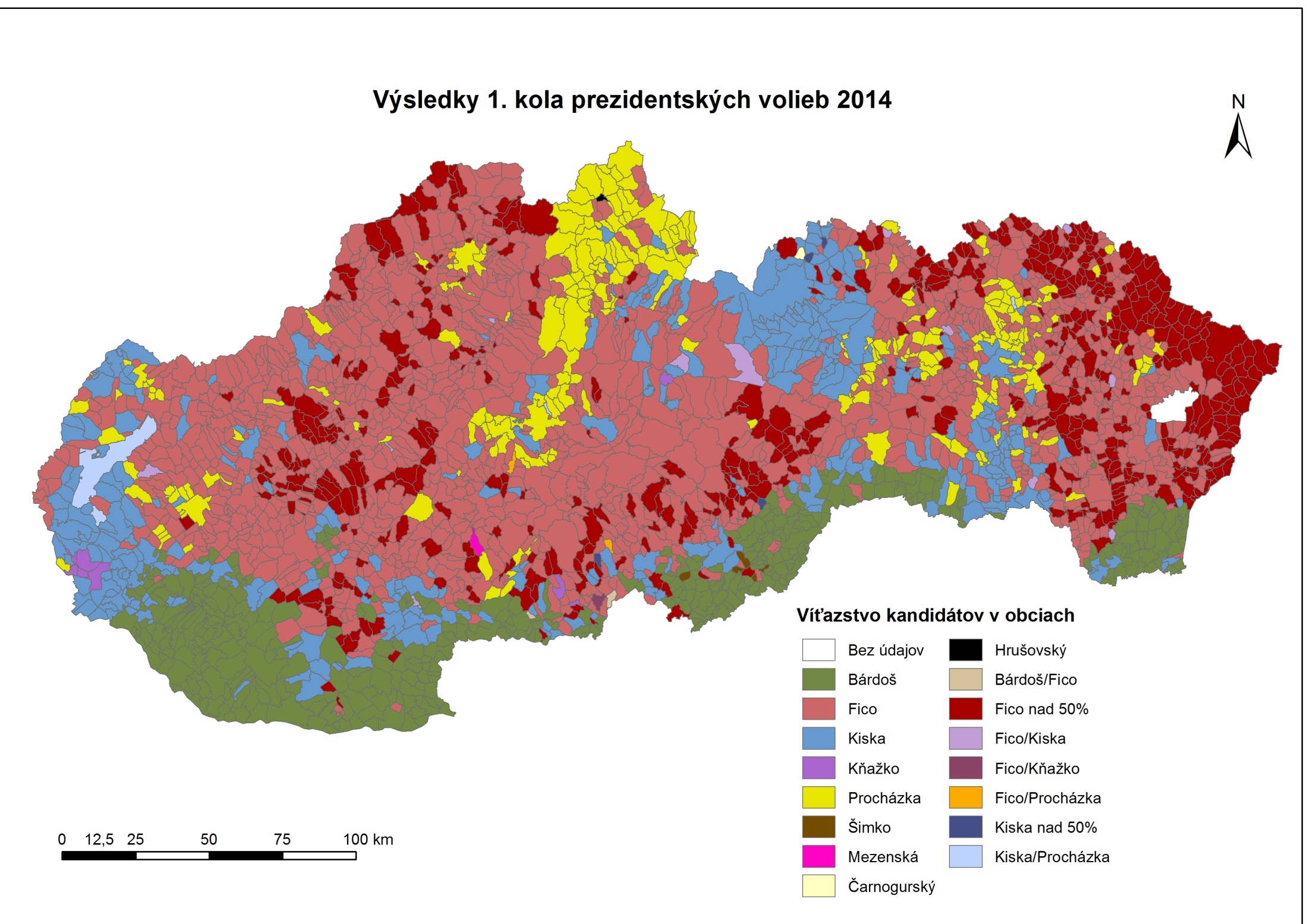 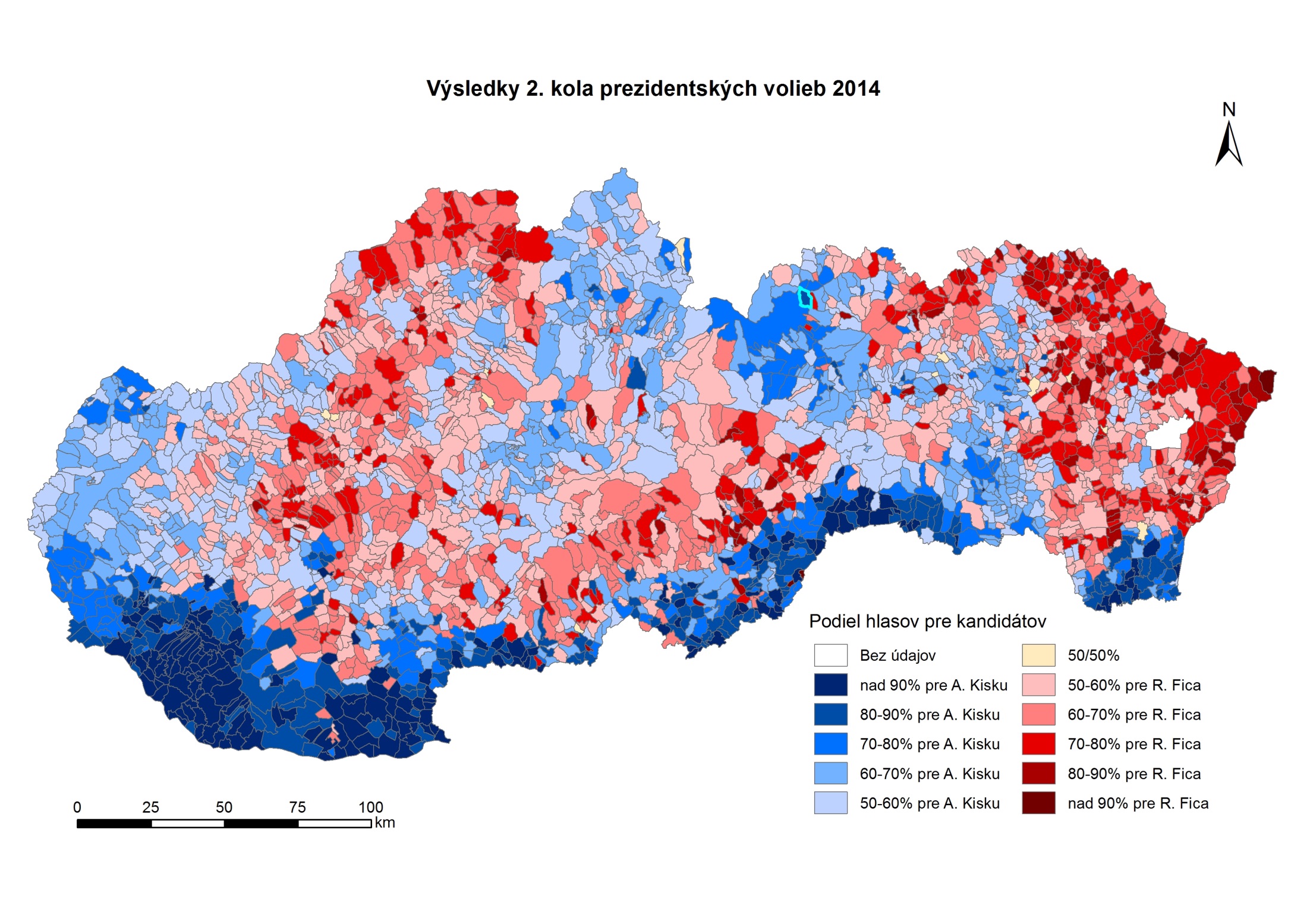 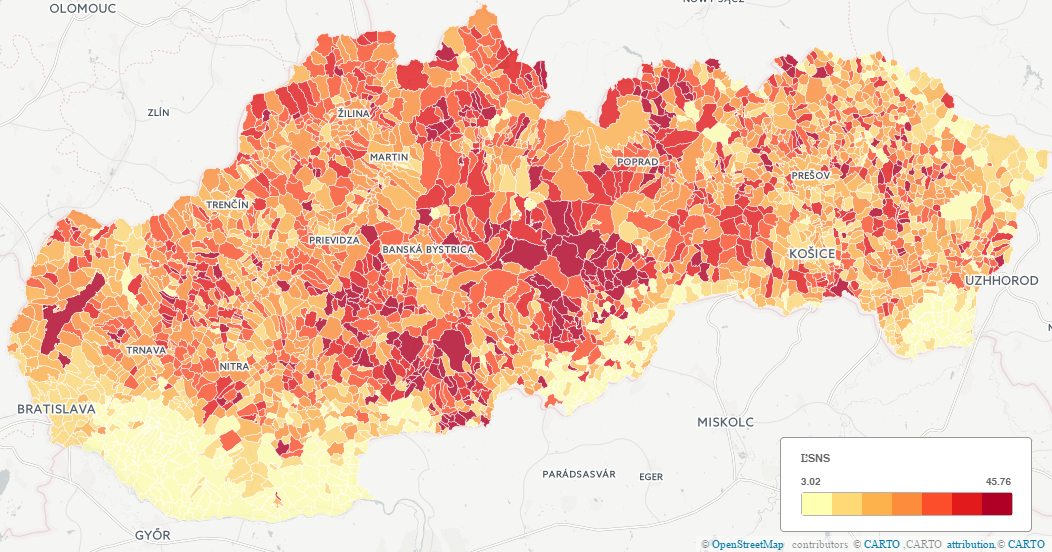 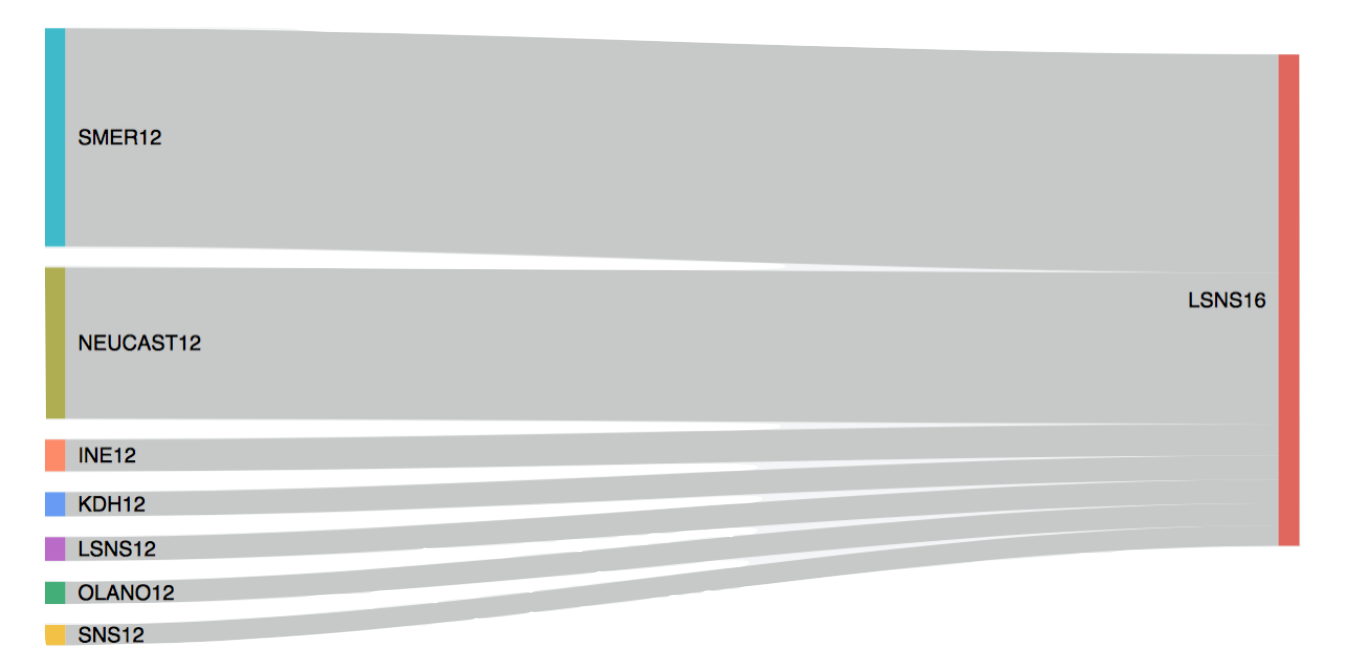 Zdroj: Burgr
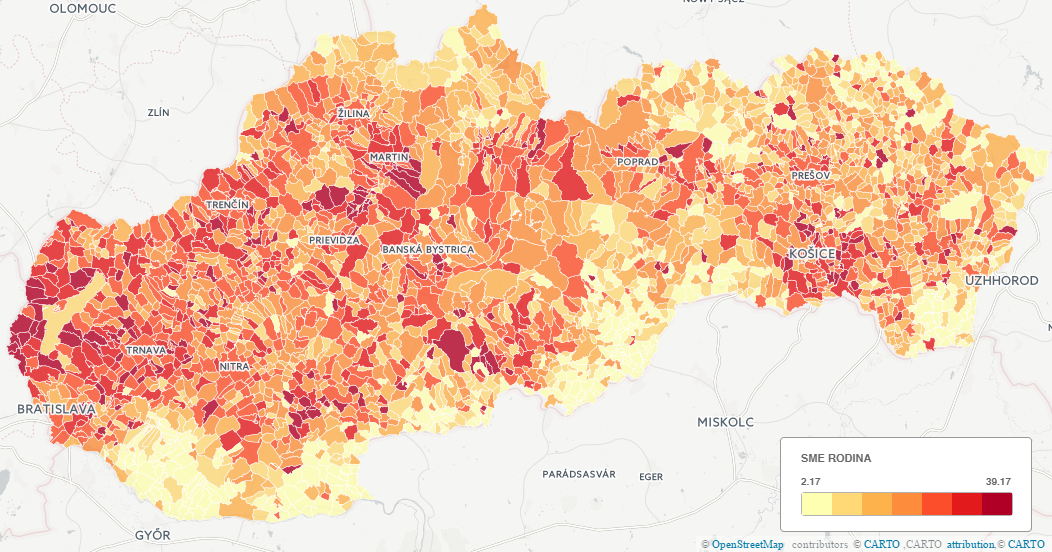 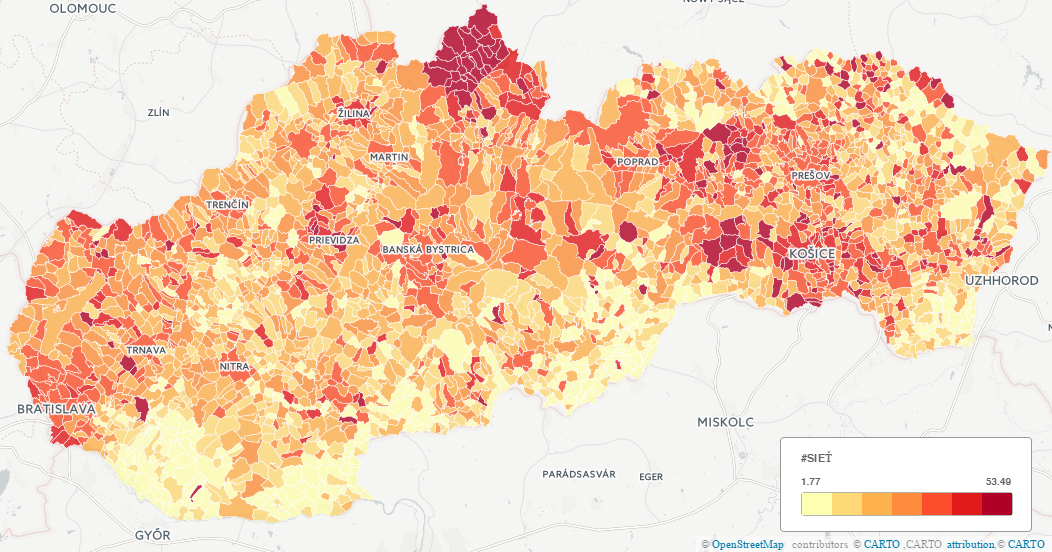 Záver
Náboženské a etnické štiepenie
Ekonomické (štiepenie)
Urban – rural
Špecifické regióny – Spiš, Tatry (Poprad), Orava – kontextové faktory?